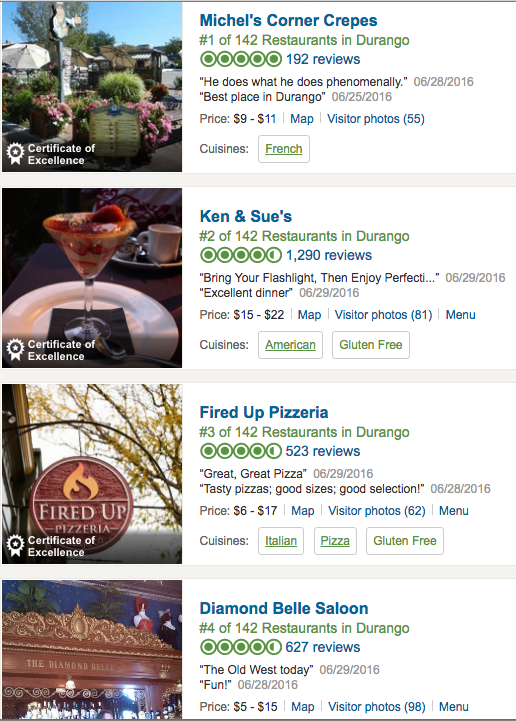 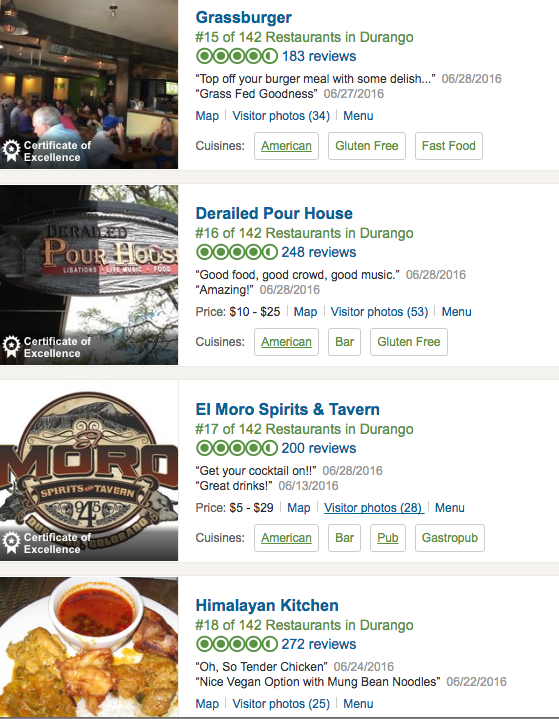 Welcome to Durango!

Places To Eat
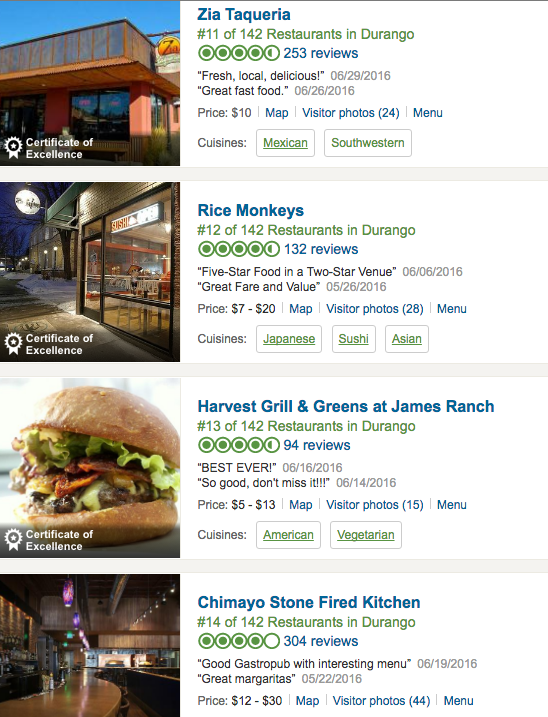 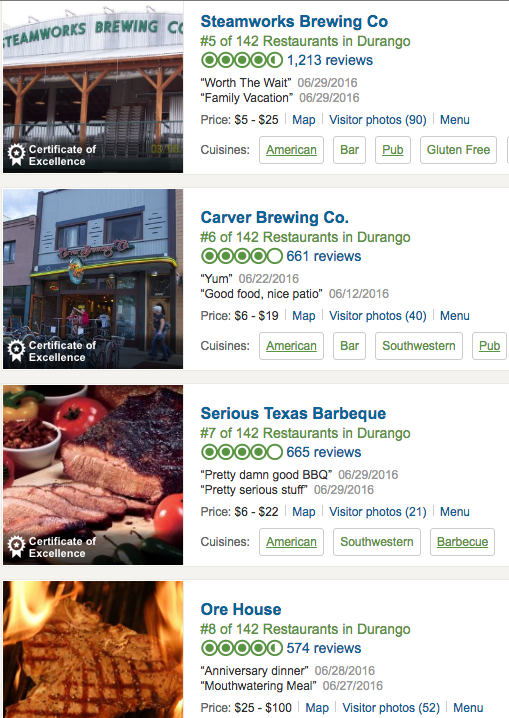 Welcome to Durango!

Places To Eat